Magnets
Science Masterpiece
Link to Video
Magnets
Magnets have a North Pole and South Pole. 
These Poles can attract (pull) or repel (push) other magnets over distance, this is called magnetism.
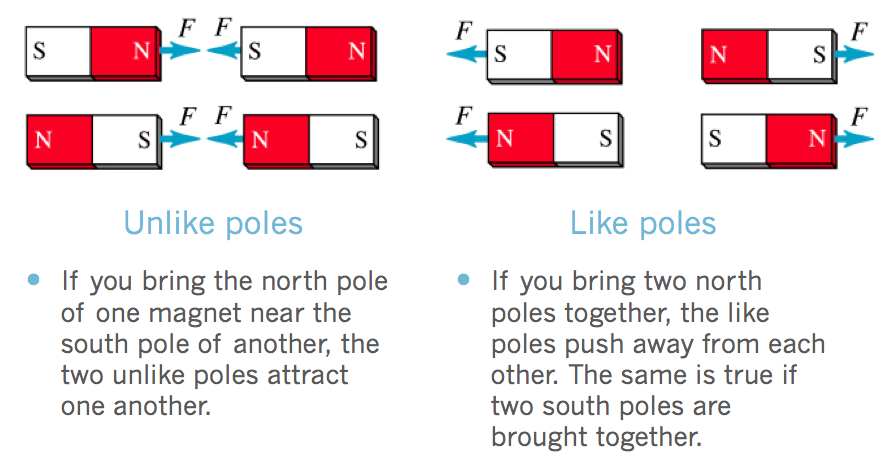 vocabulary
Force – the push or pull that causes a change in an object’s motion. 
Attract – to pull or draw in
Repel – to push away  
Magnet – a material that attracts certain metals, such as iron and nickel
Magnetism – the power to attract some metals over a distance
North Pole – the end of a magnet that points north
South Pole – the end of a magnet that points south
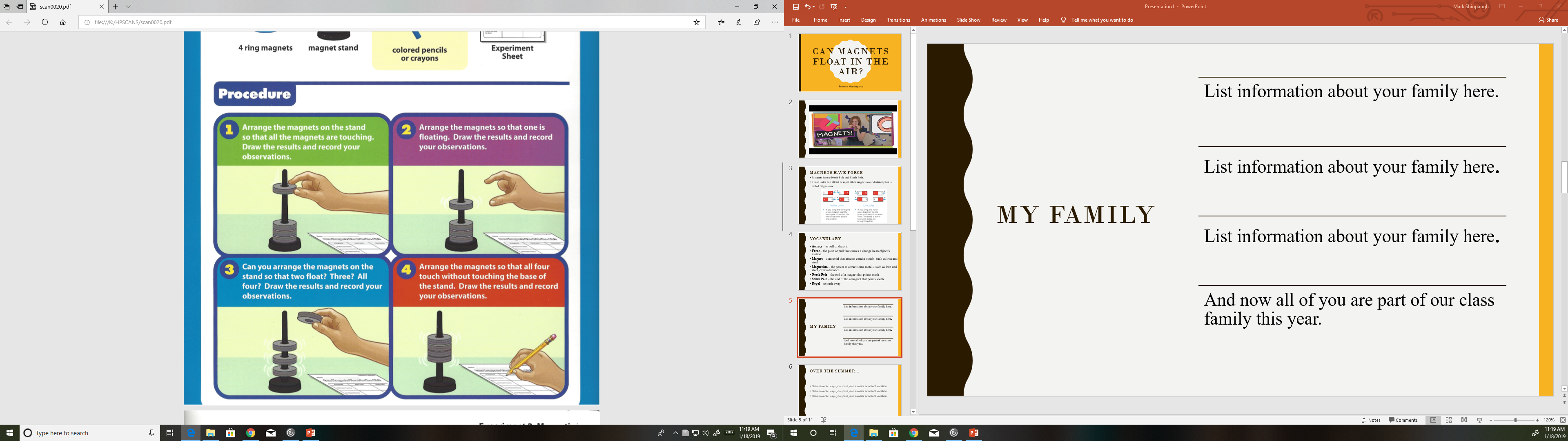 Experiment time
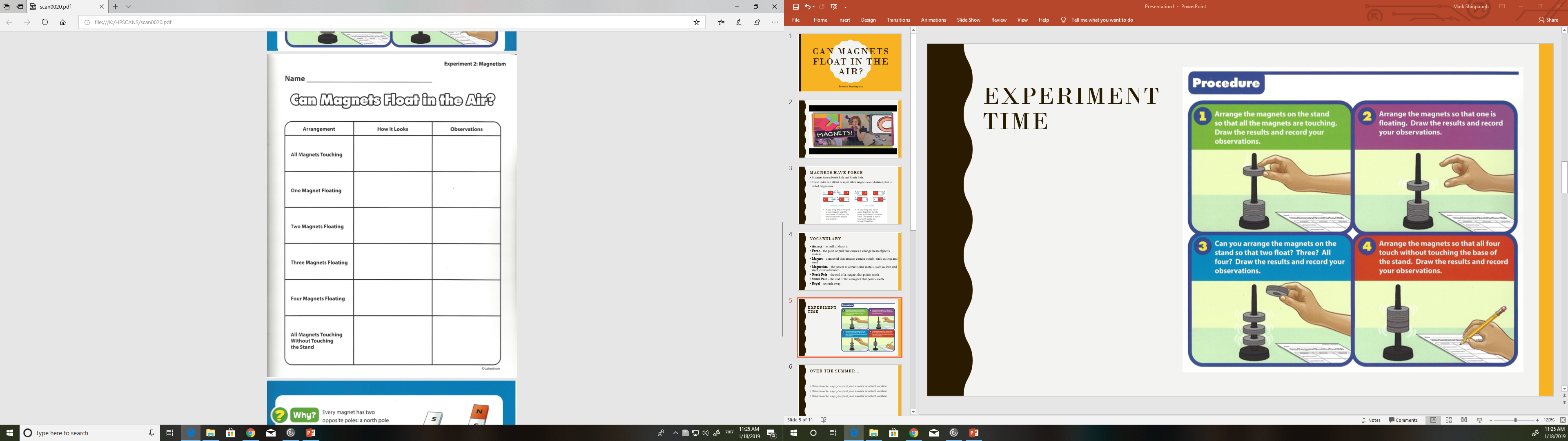 Conclusion
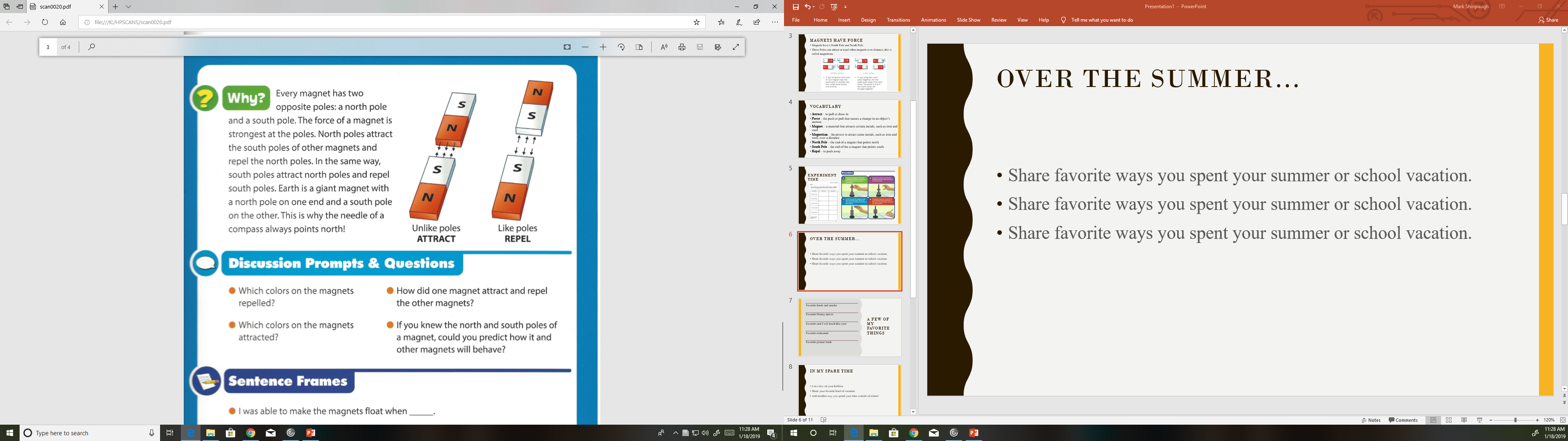 Discussion questions